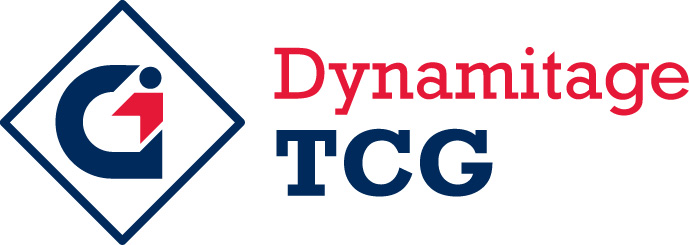 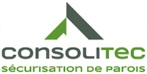 Stabilisation de la paroi rocheuse en appui droit de la digue F2, chantier Romaine-2. Un défi combinant géologie et dynamitage
Bernard Vachon, ing., géo.
Guy Cuerrier, ing.

34e Session d’étude SEEQ
Plan de présentation
Description et localisation du projet
Géologie de l’appui droit de la digue F2
Excavation banc 307 et 300
Excavation Banc 290
Excavation Banc 280
Excavation sous le niveau 280
Discussion et conclusion
Remerciement
Localisation du projet
Localisation du projet
Description du projet initial
Description du projet initial
Description du projet initial
Description du projet initial
57 000 m3 de roc à excaver en 3 bancs

6500 m3 de roc à excaver sous le niveau 280

450 boulons de consolidation

21 000 m2 de treillis métalliques

33 000 m2 de paroi à nettoyer
Géologie de l’appui droit digue F2
Hauteur de la falaise: 125 m

Partie inférieure: 	Surface régulière et 					planaire inclinée à 55°

Partie supérieure:	Relief accidentée et en 				surplomb
Vue de la falaise (photo 9 mai)
Vue de la falaise (photo 1 juin)
Jonction parties inférieure et supérieure
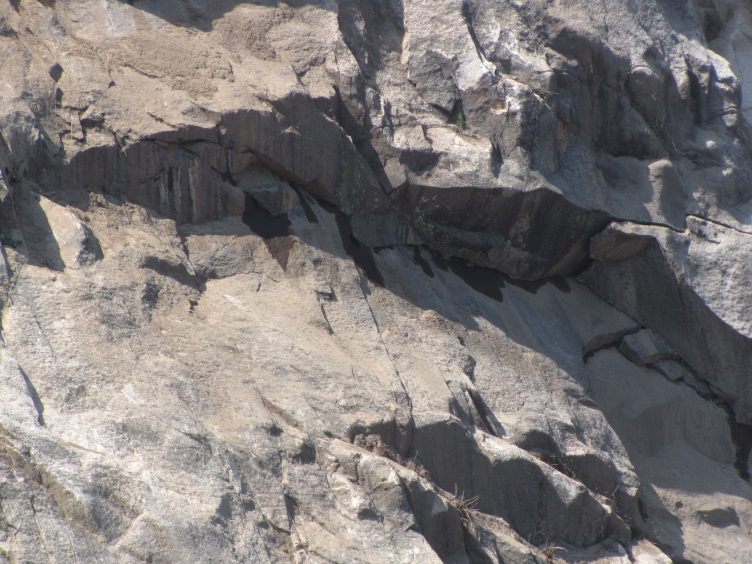 Géologie de l’appui droit digue F2
Falaise orientée nord-est (040°)

Trois familles de joints :
Nord-ouest verticale (310°/90°);
Nord-nord/est pendage abrupte vers l’est (015° à 040°/60 à 90°);
Nord-nord/est pendage faible vers l’est (015°/30° à 40°).
VUE DES FAMILLES DE JOINT
Rouge: 	famille 1
Jaune: 	famille 2
Bleu: 	famille 3
Géologie de l’appui droit digue F2
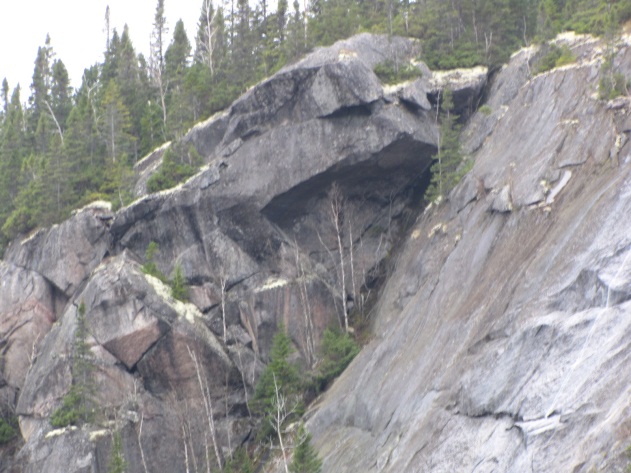 Géologie vs conception
307 m
300 m
290 m
280 m
Excavation banc 307 et 300
Sautage type, standard Hydro-Québec

Périphérique contrôlé au 600mm c/c

2 rangées tampons de 75mm 1,5mx1,5m

Maximum 5 rangées de masse <100mm

Sautage principalement en adouci
Excavation banc 307 et 300
Excavation banc 307 et 300 (photo prise le 28 juin)
Plancher 300 m
Excavation Banc 290
Sautage type, standard Hydro-Québec

Périphérique contrôlé au 600mm c/c

2 rangées tampons de 75mm 1,5mx1,5m

Maximum 5 rangées de masse <100mm

Sautage en adouci et prédécoupage
Excavation Banc 290
Excavation Banc 290
Plancher 290 m
Excavation Banc 280
Sautage type, standard Hydro-Québec

Périphérique contrôlé au 600mm c/c

2 rangées tampons de 75mm 1,5mx1,5m

Maximum 5 rangées de masse <75mm dernier 5m

Sautage avec prédécoupage
Excavation Banc 280
Excavation sous le niveau 280
Périphérique contrôlé 115mm au 1,2m c/c Inclinés à 50-55 degrés

Trous de masses 75mm inclinés

Forage de blocs en falaise en surplomb avec travailleur sur corde

Chargement en panier suspendu et sur corde
Excavation sous le niveau 280
Excavation sous le niveau 280
Excavation sous le niveau 280
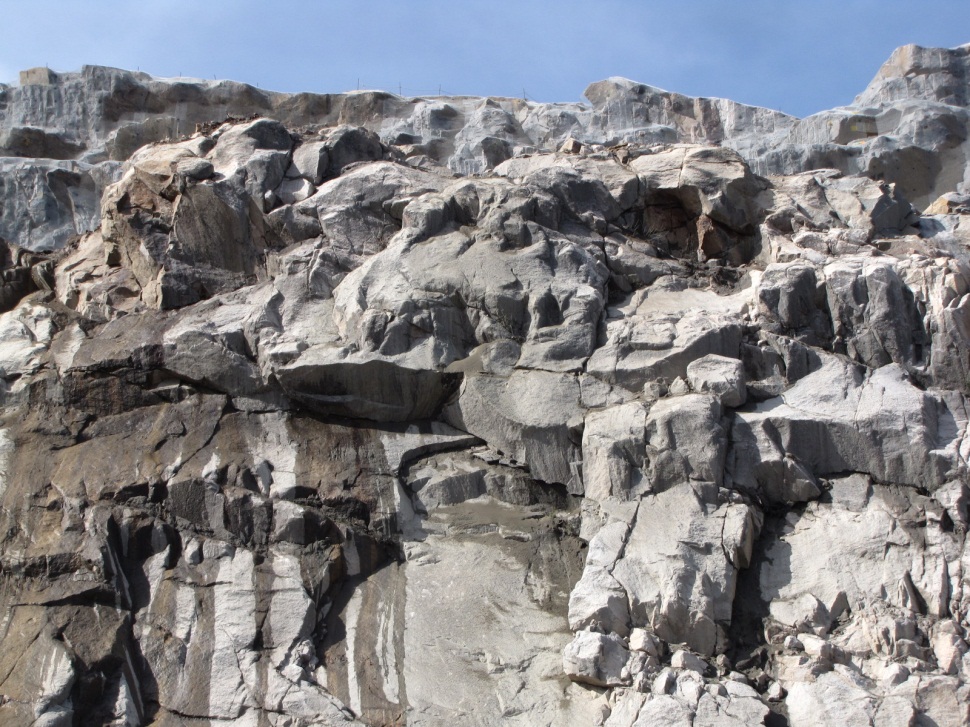 Zone dynamitée suivant le 
plan d’instabilité à 55°
Zone de blocs tombée 
au-delà de la limite 
de dynamitage (rouge)
Excavation sous le niveau 280
Excavation sous le niveau 280(photo prise le 8 novembre)
Discussion et conclusion
Solide étude structurale du massif rocheux un atout important pour le design d’ouvrage

Adapter la conception des sautages à la géologie existante et non l’inverse

Utiliser les plans de stabilité naturelle pour assurer une stabilité à long terme et une économie des travaux de soutènement
Bonus
Séquence animée
Remerciements
Équipe de projet Dynamitage TCG et Consolidation TCG
Fernand Gilbert Ltée
Orica Canada
Hydro-Québec
Acro Canada